CSE/STAT 416Bias and Fairness in MLPemi NguyenPaul G. Allen School of Computer Science & EngineeringUniversity of WashingtonSlides by Hunter SchaferImages were from MIT course 6.S191: AI Bias and Fairness lecture (2021)April 25, 2022
Class Logistics
2
Class logistics
Information regarding week 5 and week 6 logistics has been posted on Ed. Please make sure you check it out
3
ML and Society
4
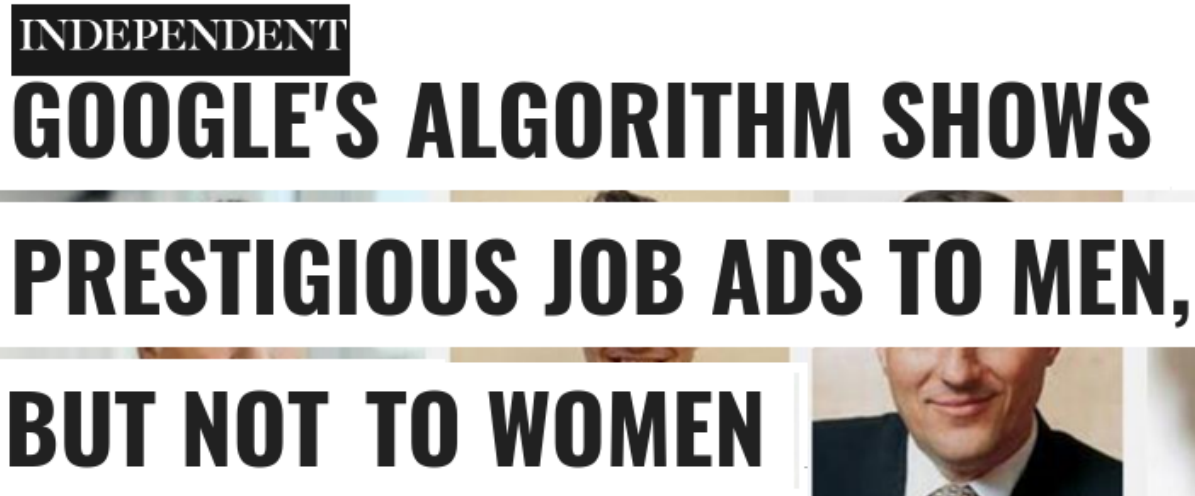 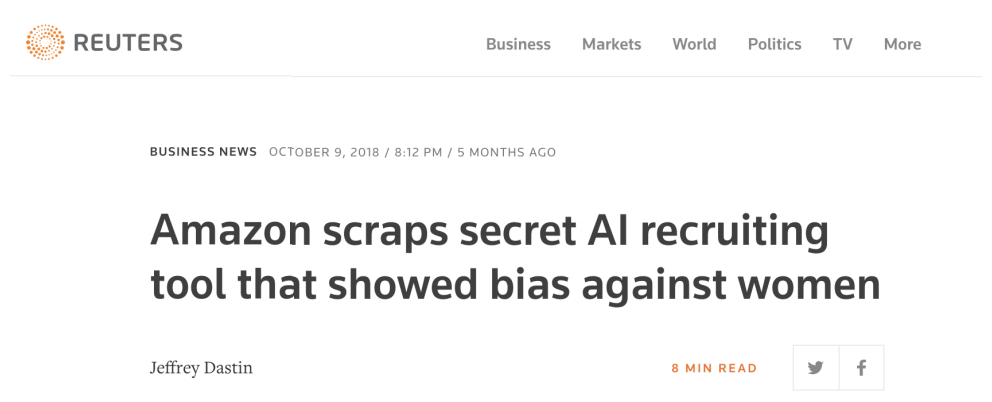 ML Systems Gone Wrong
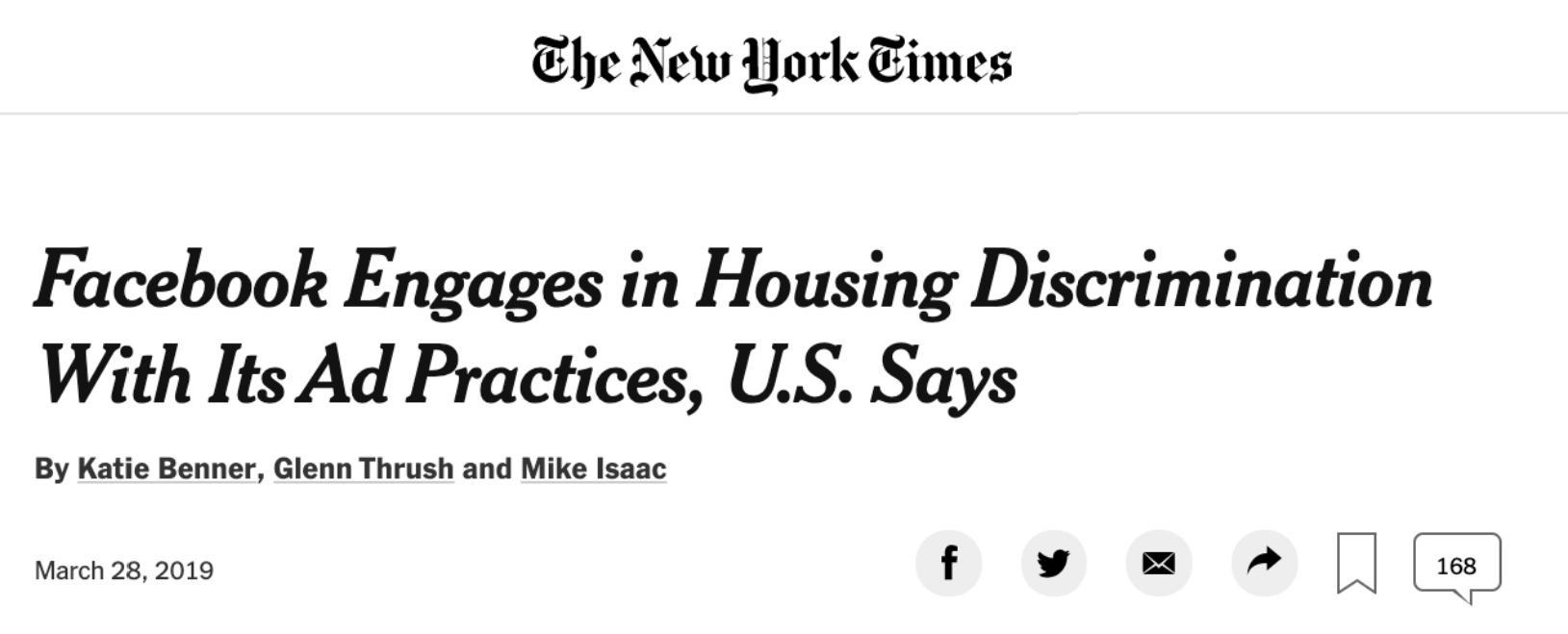 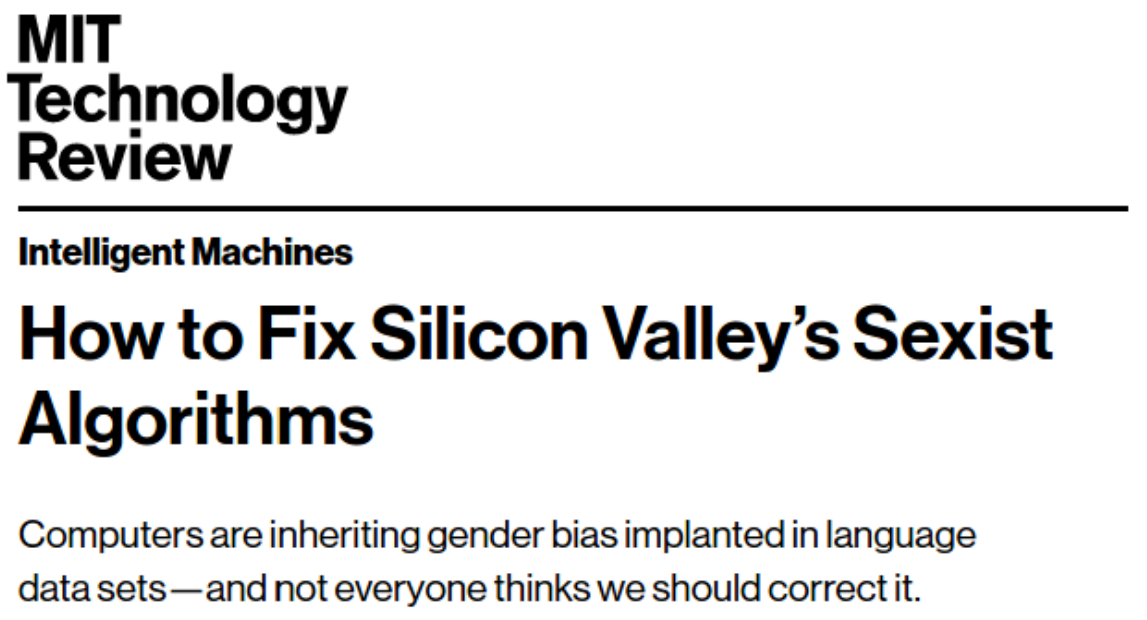 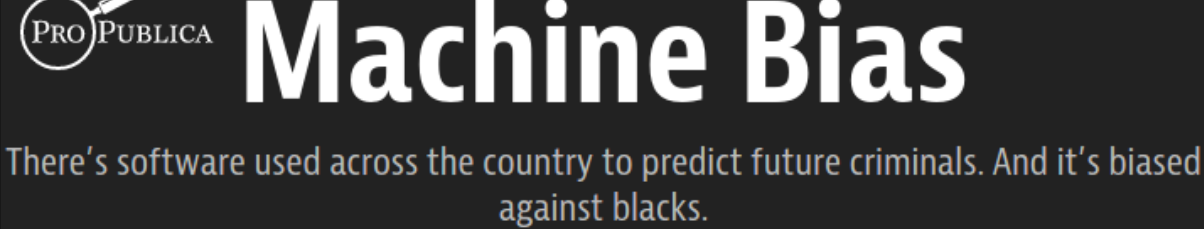 5
Examples of Biases
6
What is in this image?
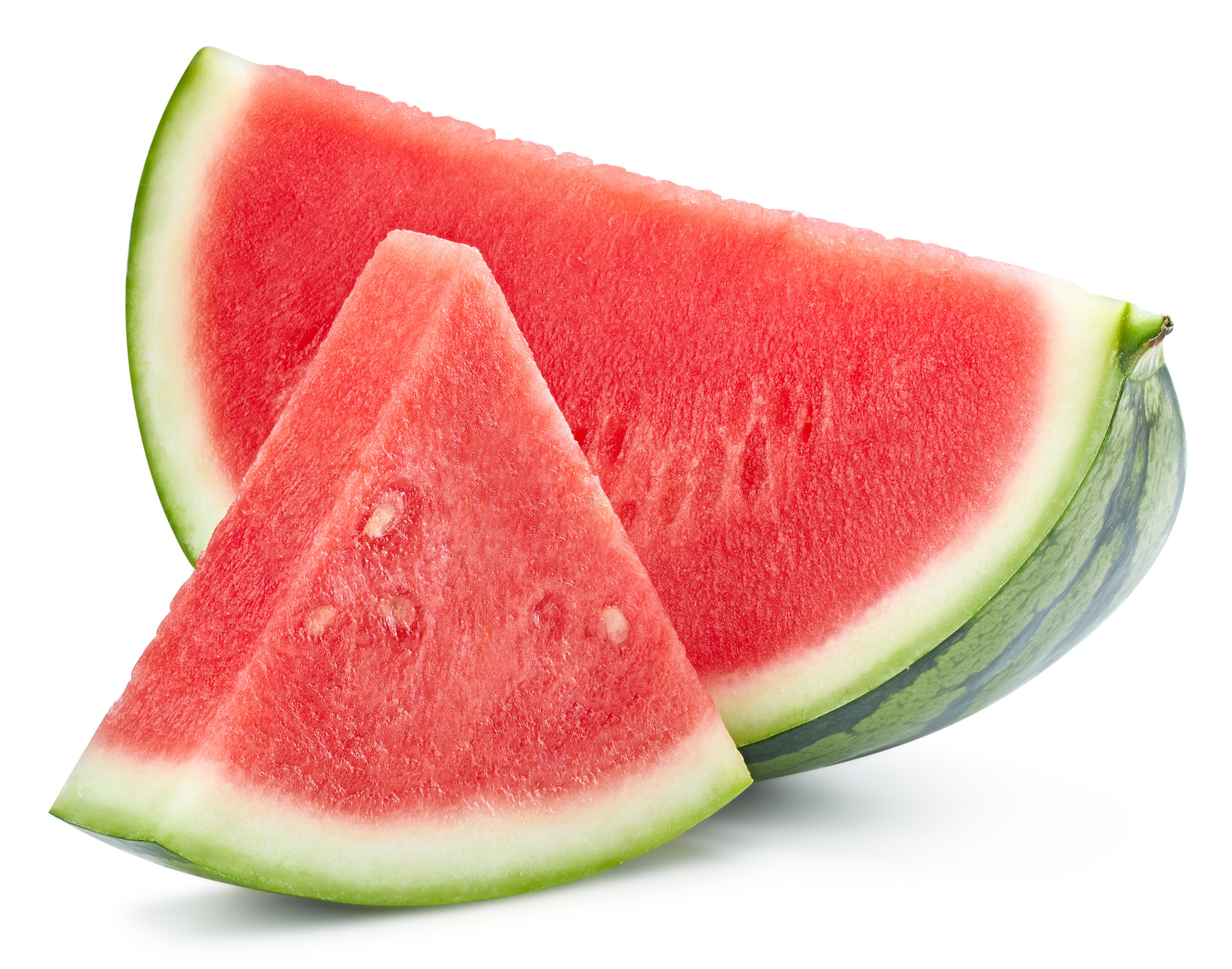 What about this one?
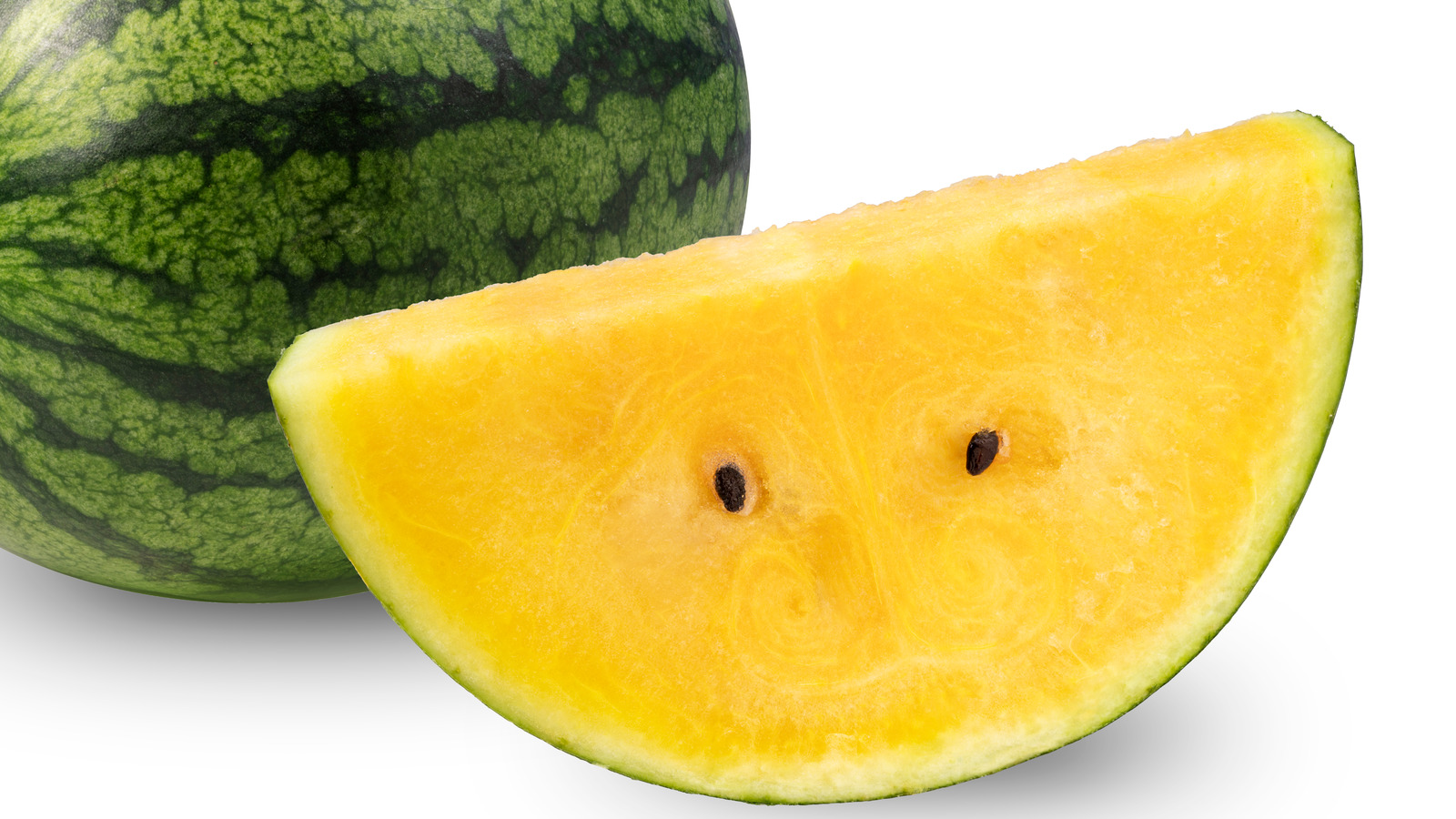 8
Humans have biases
We don’t call a red watermelon “red watermelon”, because we’re exposed to it frequently, and it’s a typical representation ingrained in our mind. However, ”yellow watermelon” is not as common.
Humans have the tendency to label and categorize complex sensory inputs into simplified groups, and pay attention to atypical things. Biases and stereotypes arise when we are confronted by confounding choices.
9
Example: Bias in Facial detection
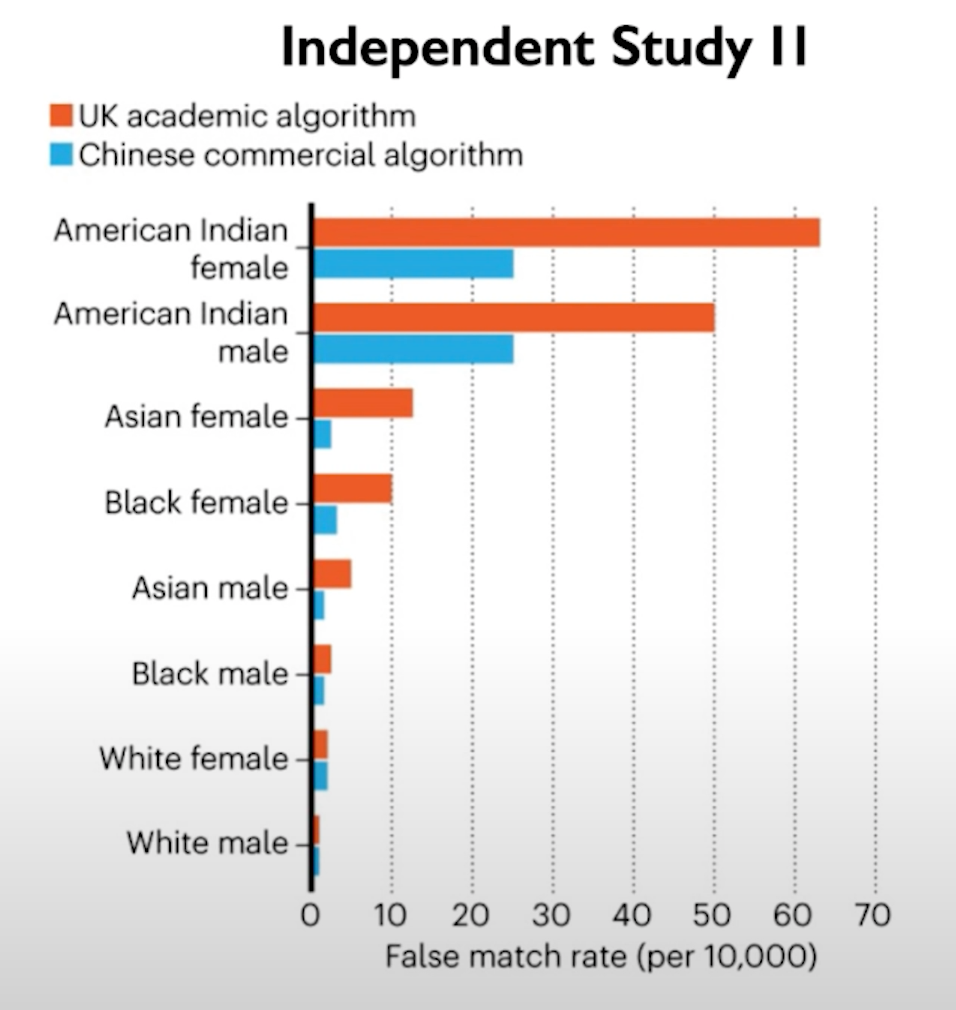 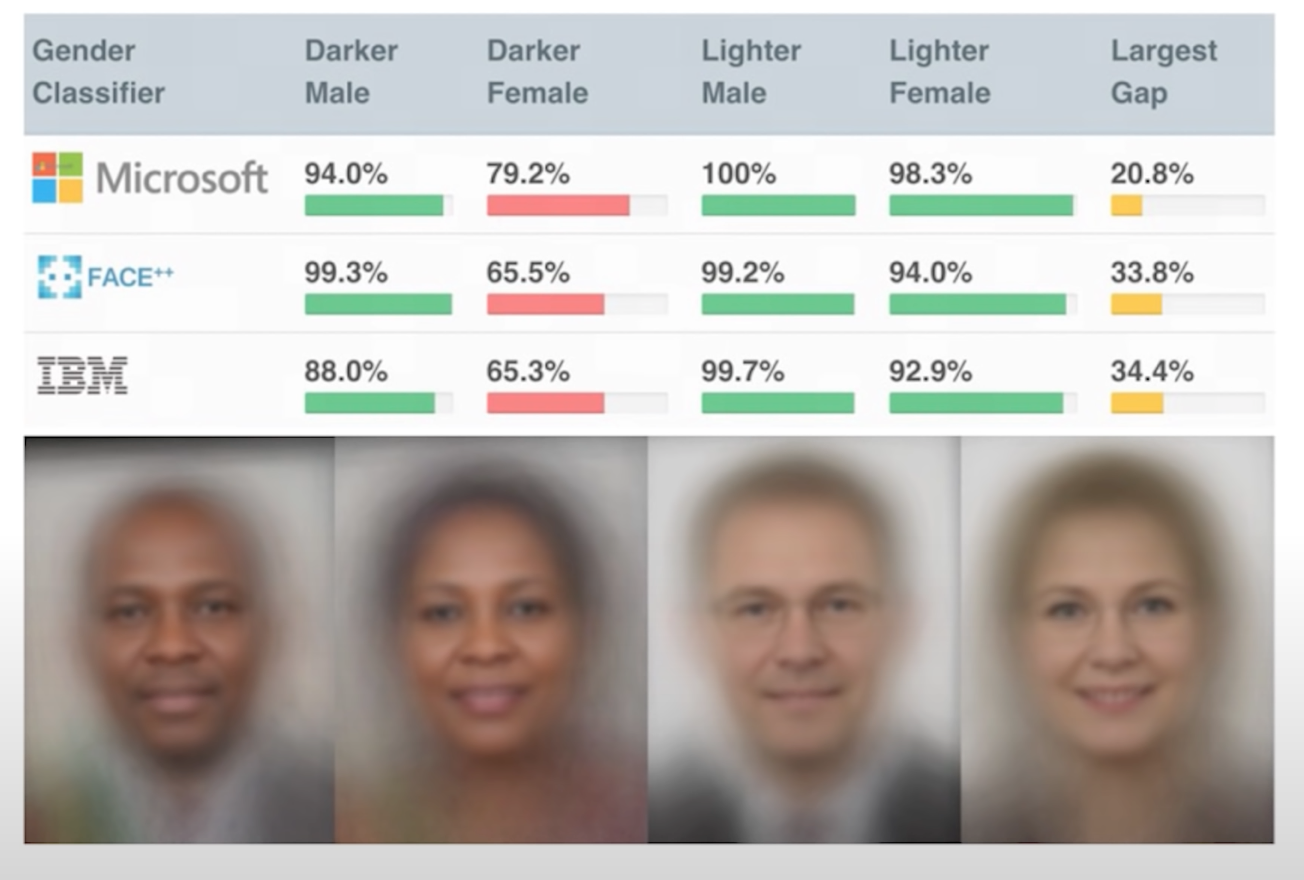 10
Pictures of a bride from a state-of-the-art image classifier
Predicted classes: Brides, dress, ceremony







Predicted classes: Clothing, event, costume
Example:Bias in Image Classification
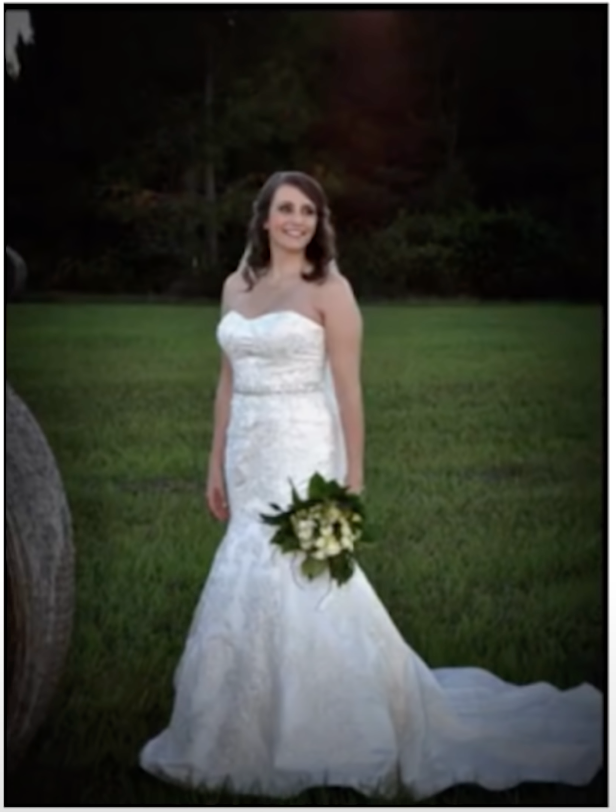 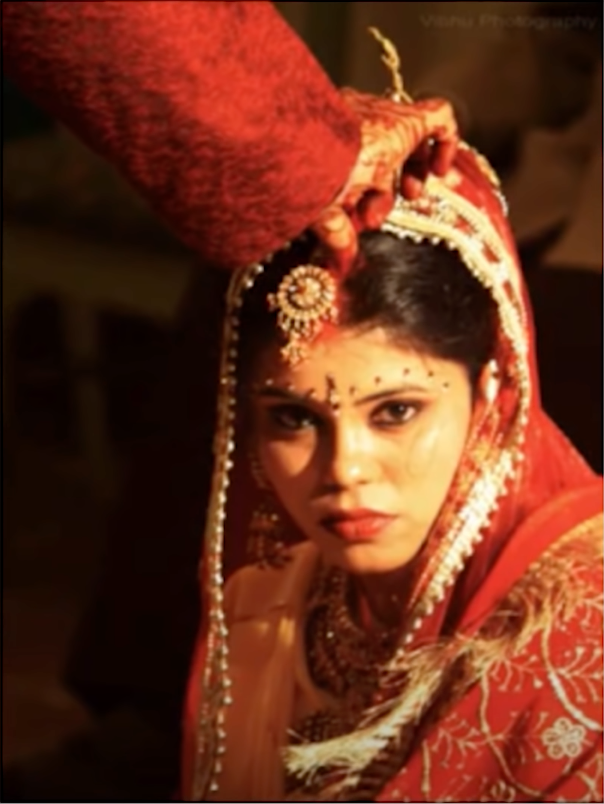 11
Bias correlation with income and geography
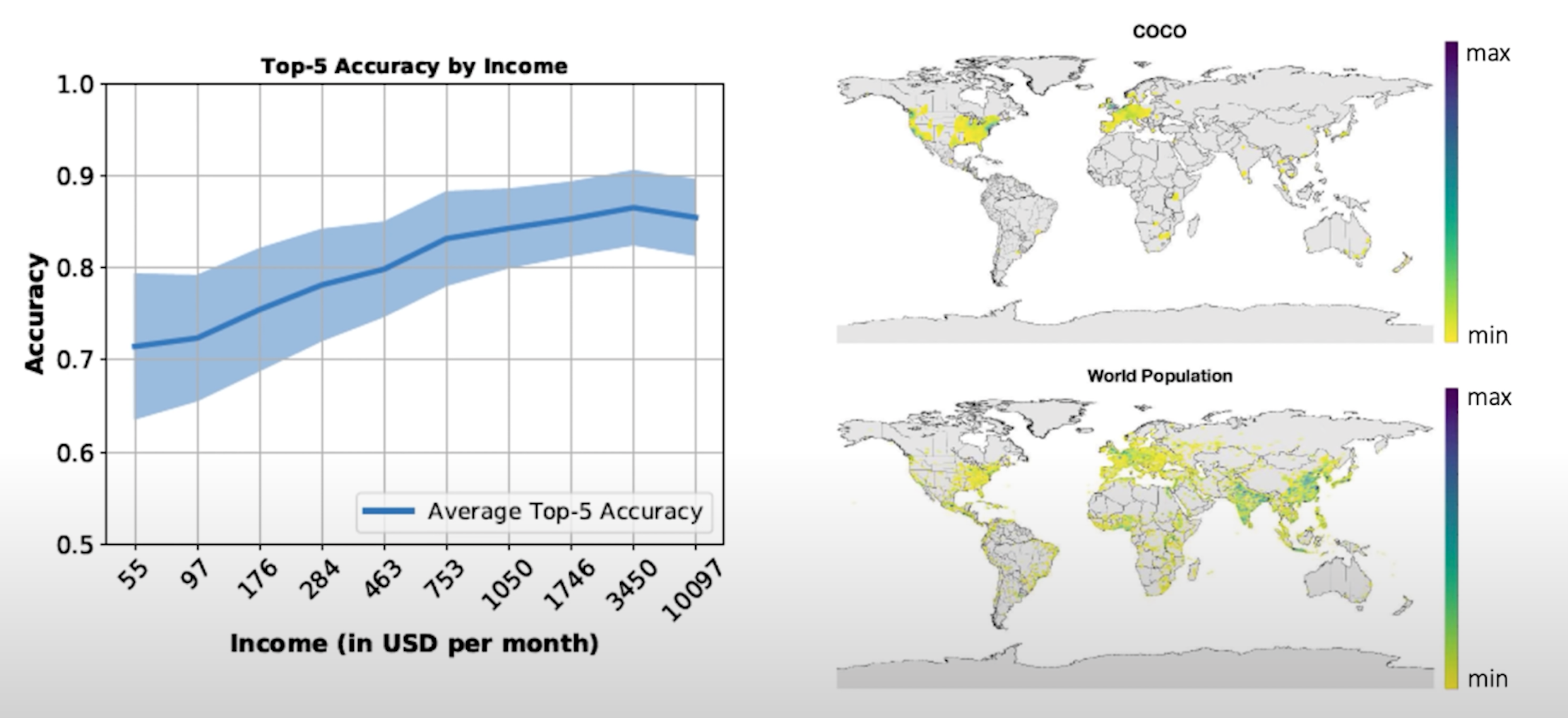 12
Bias from historical data
The world we lived in is one that contains biases for/against certain demographics. Even ‘accurate’ data could still be harmful.
Historical bias exists even with perfect sampling or feature measurement (other sources of bias are possible)!

Examples:
In 2018, 5% of Fortune 500 CEOs were women. Should search results for “CEO” match this statistic? Could reflecting the world (even if accurately) perpetuate more harm?
13
Bias in all stages in the ML pipeline
Data: Class imbalance from training datasets, data doesn’t reflect true distribution
Model: Biased, unclear quality metrics, lack of interpretability
Training and deployment: Feedback loops that further perpetuate biases
Evaluation: Lack of careful analysis of the subgroups 
Interpretation: Human errors and biased perspectives that can affect results
14
Common Biases
Data-driven biases
Selection Bias: Data doesn’t reflection randomization 
Sampling Bias: Examples of certain features are sampled more than others
Interpretation-driven biases
Correlation Fallacy (Correlation != Causation)
Evaluation bias (Data in the real world is much different from limited training data)
Measurement bias
15
Correlation Fallacy
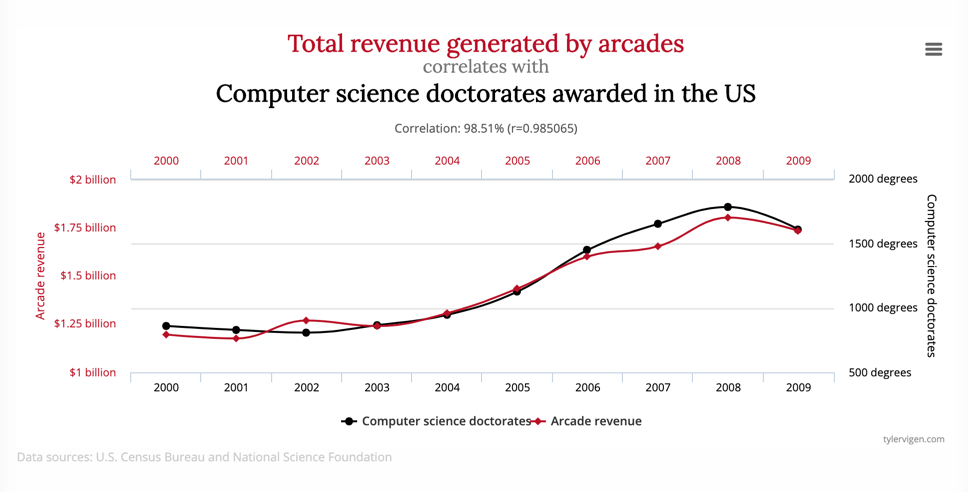 16
Evaluation bias
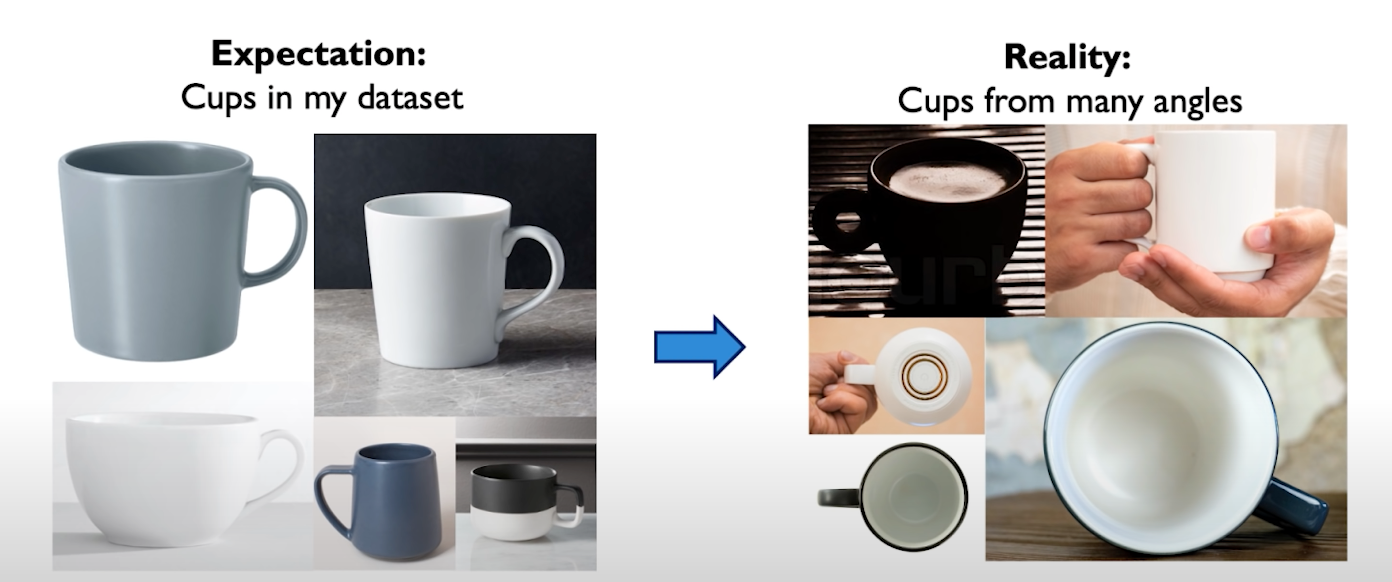 17
Evaluation Bias
If the evaluation dataset or benchmark doesn’t represent the world well, we have evaluation bias. 
Benchmarks are common datasets used to evaluate models from different researchers.

Examples:
If it is common to report accuracy on a benchmark, this might hide disparate performance on subgroups. 
Drastically worse performance for facial recognition software when used on faces of darker-skinned females. Common evaluation datasets for facial recognition only had 5-7% had faces of darker-skinned women.
18
Evaluation Bias
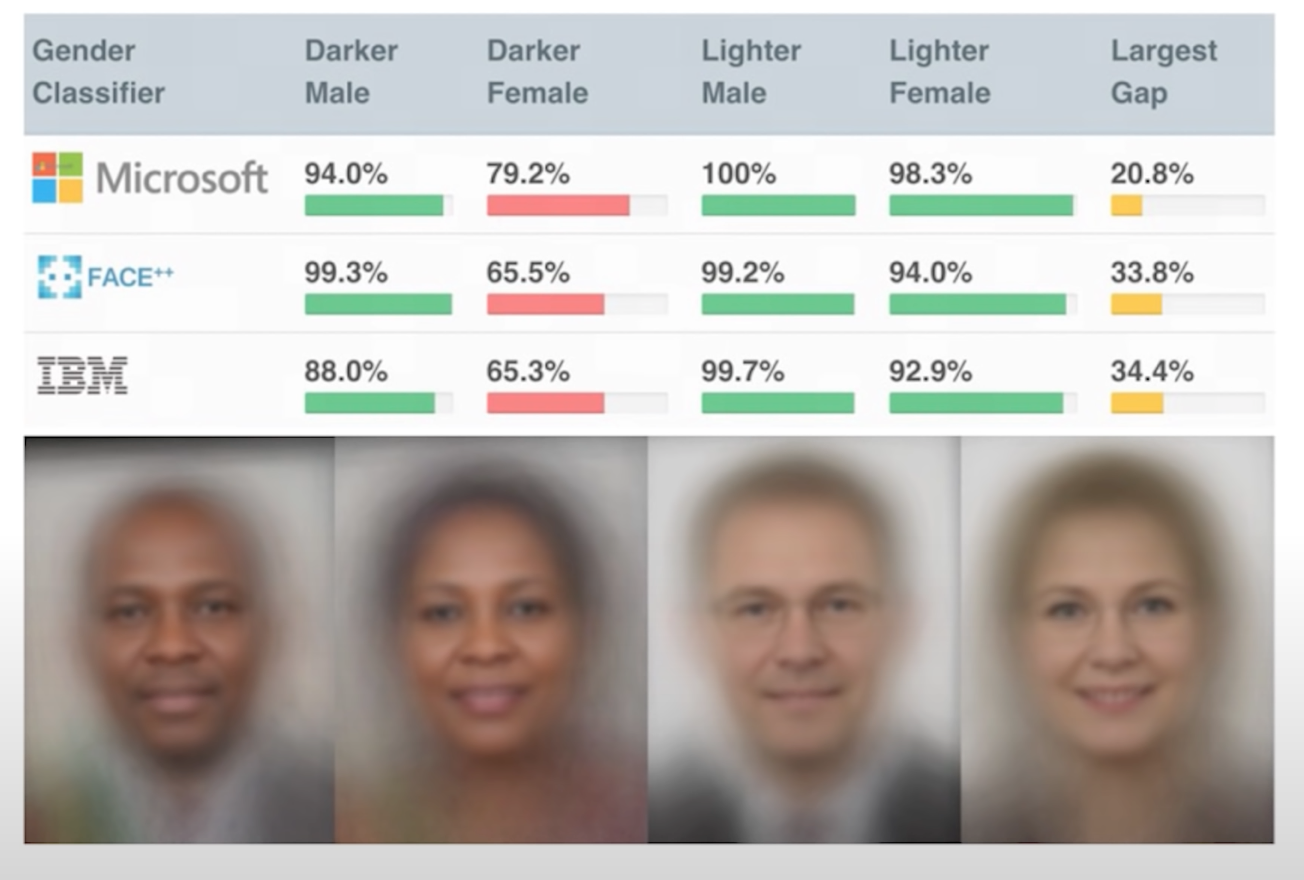 Class imbalance will lead proportions of test accuracies in each class in the test set close to these of train accuracies
However, we want proportions of test accuracies in each class in the test set to be equal
Bias due to class imbalance
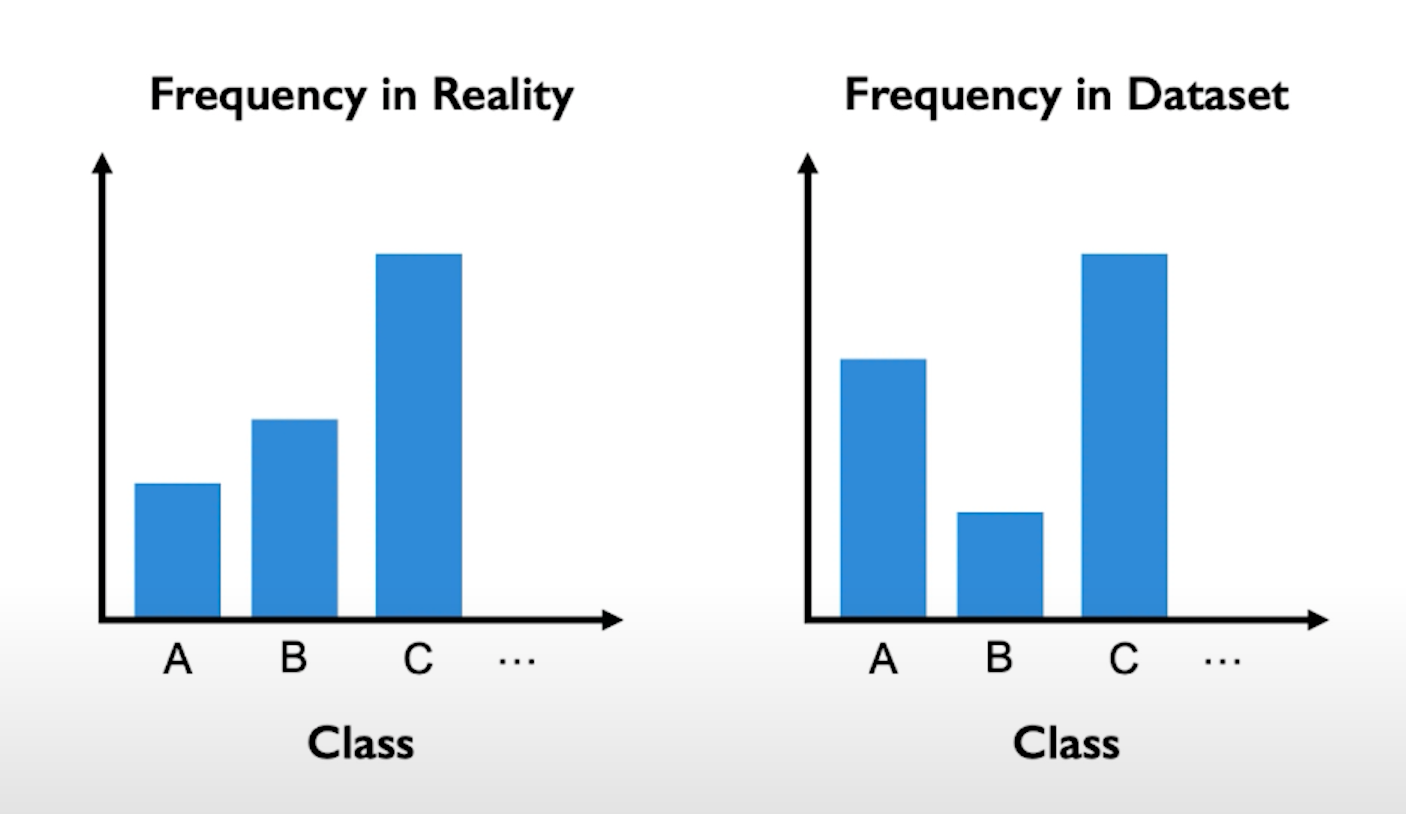 20
Class imbalance can affect medical diagnosis of diseases, even though the accuracy can be very very high. 
Idea: Cancer is rare, but we might not want training dataset to be reflective of real-world distribution.
GBM is one of the most deadly brain tumor, which occurs to 3.19 per 100,000 people.
Danger of class imbalance in medical diagnosis
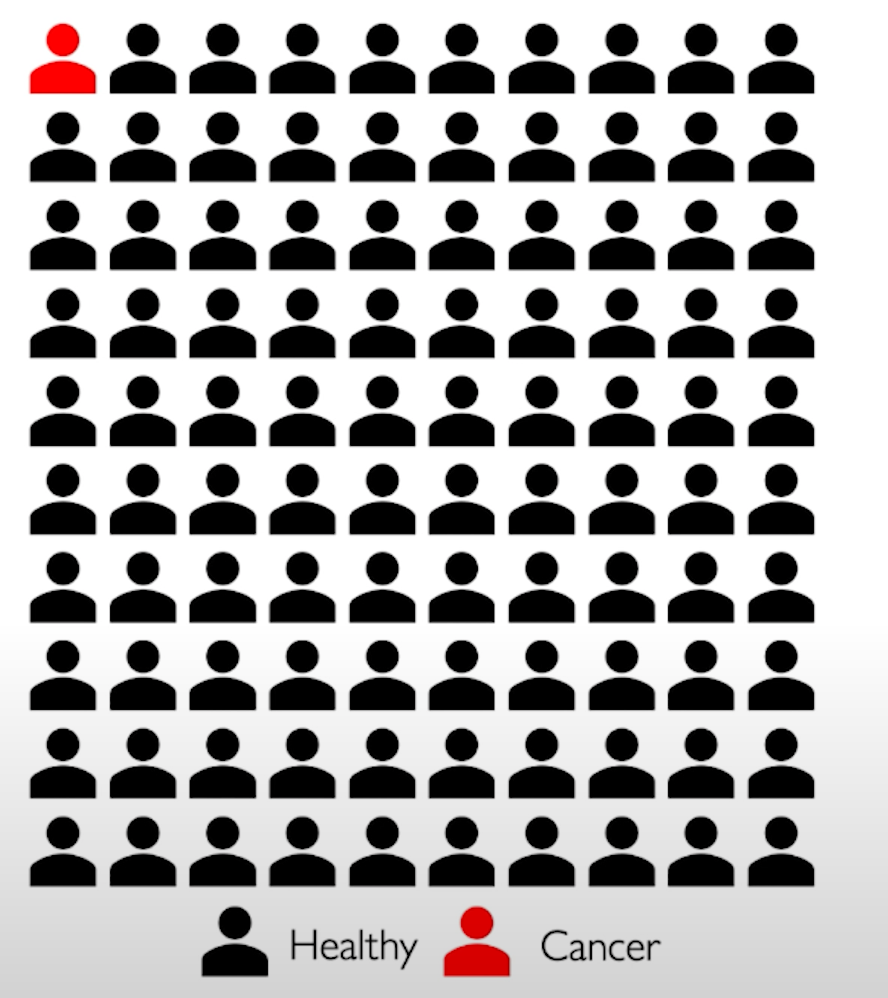 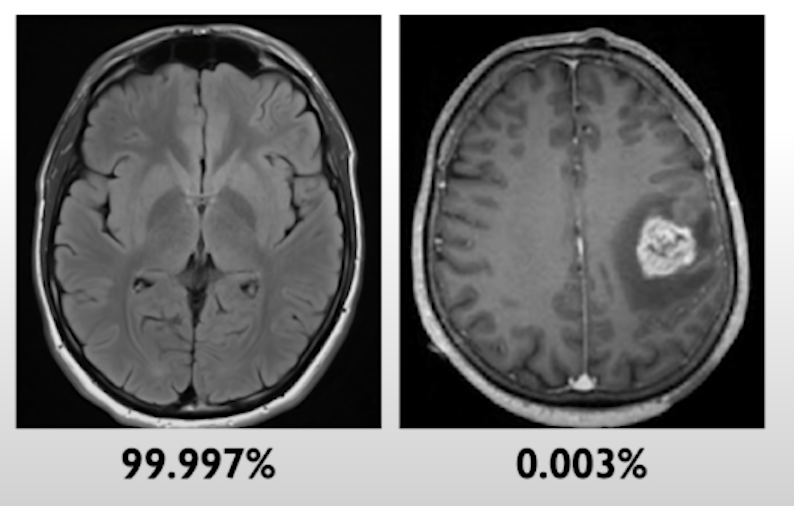 21
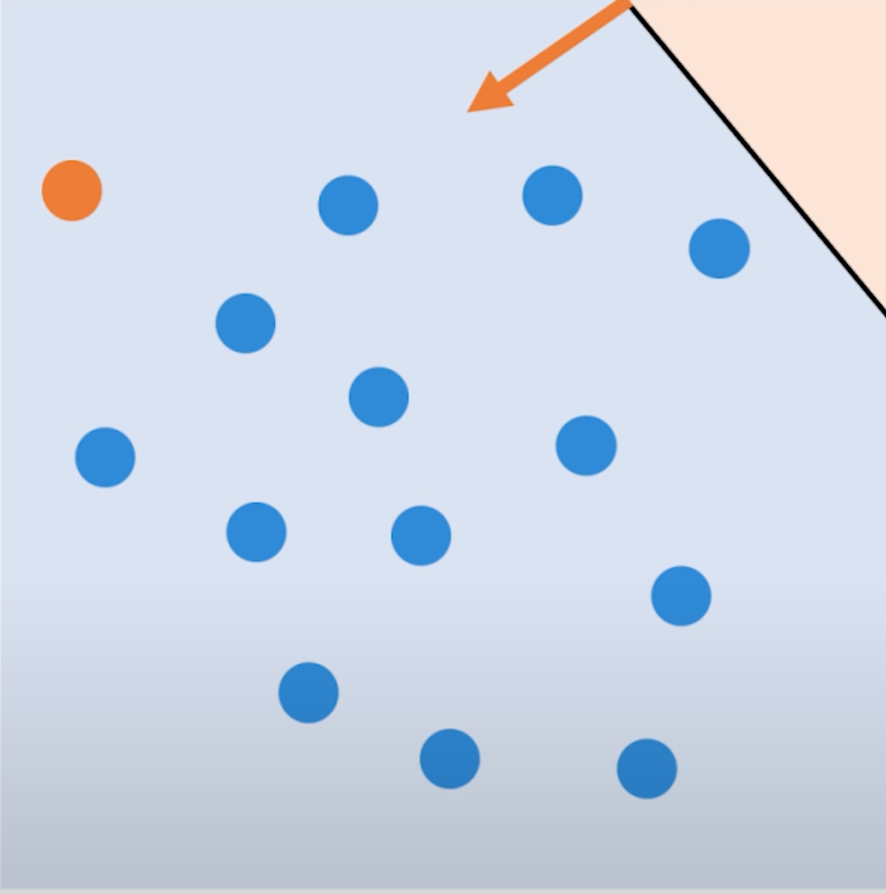 Learning in dataset with balanced classes
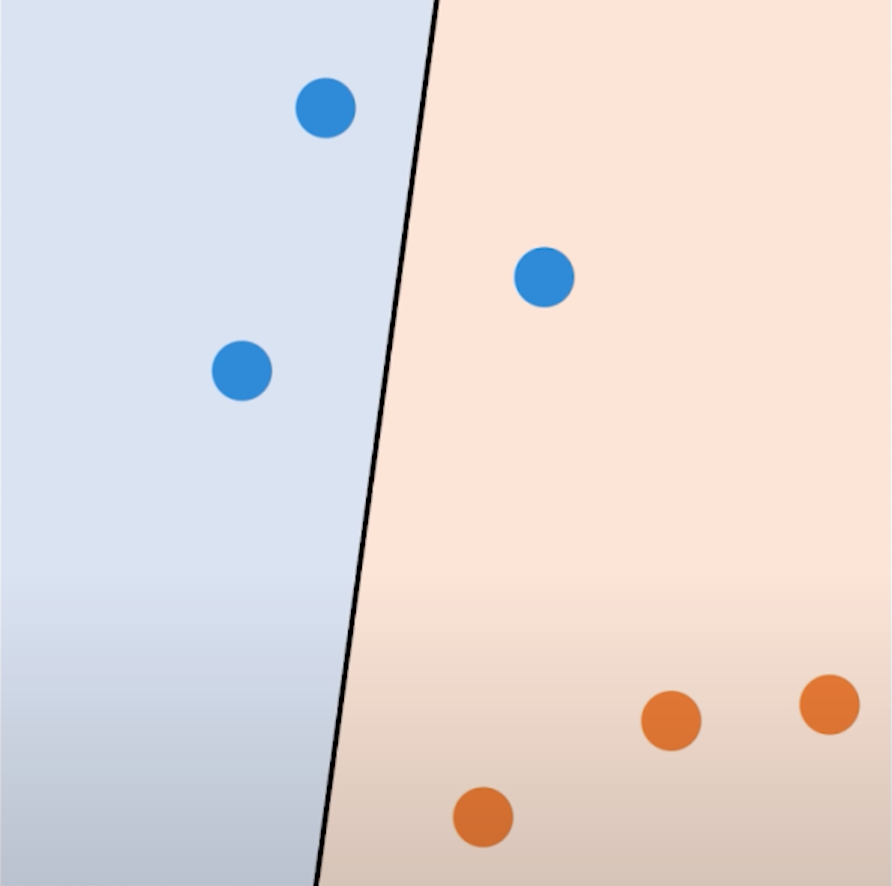 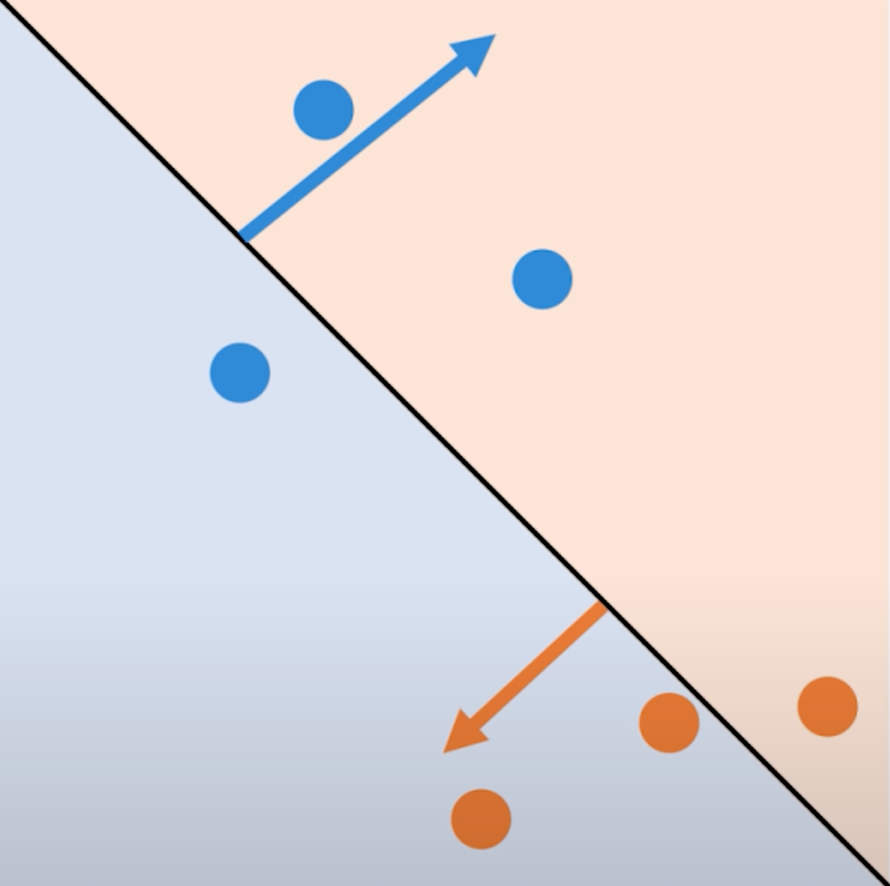 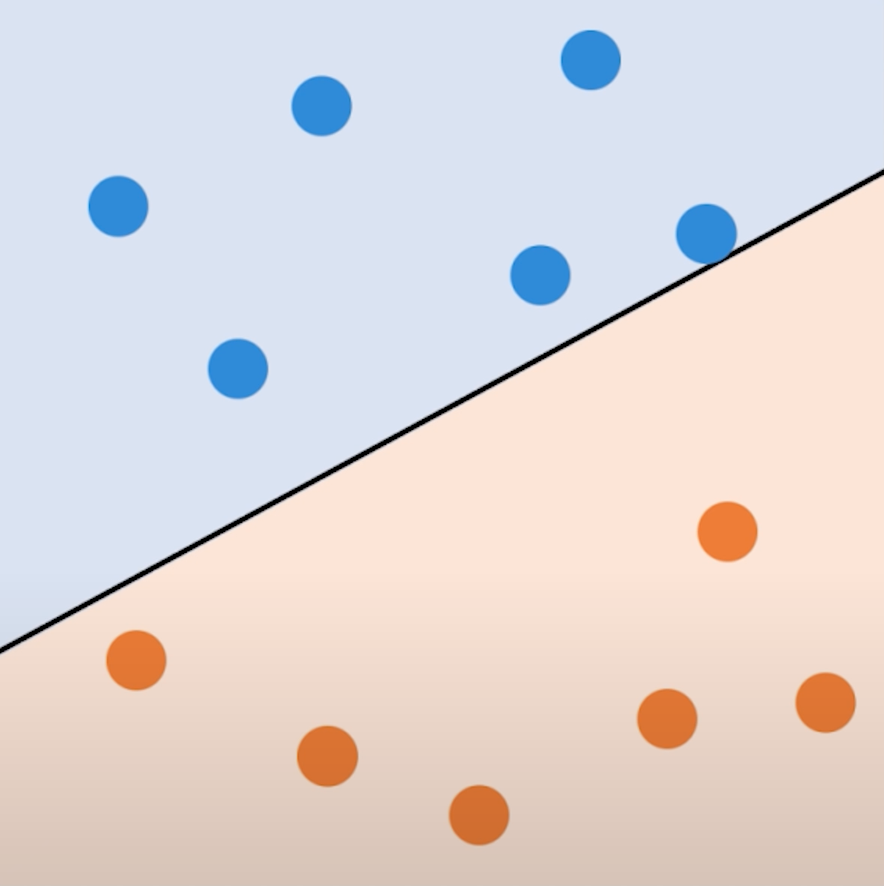 When the training data we collect does not contain representative samples of the true distribution.

Examples:
If we use data gathered from smart phones, we would likely be underestimating poorer and older populations.
ImageNet (a very popular image dataset) with 1.2 million images. About 45% of these images were taken in the US and the majority of the rest in North America and Western Europe. Only about 1% and 2.1% of the images come from China and India respectively.
Sampling Bias
23
Measurement Bias
Often we are gathering data that contains (noisy) proxies of characteristics of interest.  Some examples:
Crime Rate → Arrest Rate
Intelligence → SAT Score

If these measurements are not measured equally across groups or places (or aren’t relevant to the task at hand), this can be another source of bias.
24
Measurement Bias (cont.)
Examples:
If factory workers are monitored more often, more errors are spotted. This can result in a feedback loop to encourage more monitoring in the future.
Same principles at play with predictive policing. Minoritized communities were more heavily policed in the past, which causes more instances of documented crime, which then leads to more policing in the future.
Women are more likely to be misdiagnosed (or not diagnosed) for conditions where self-reported pain is a symptom. In this case aspect of our data “diagnosed with X” is a biased proxy for “has condition X”.
The feature we measure is a poor representation of the quality of interest (e.g., SAT score doesn’t actually measure intelligence)
25
Mitigating bias
Remove problematic signals from datasets, add signals for desired features and re-weight signals
Constantly improve our bias evaluation metrics
Research methods to detect and mitigate biases during training
26
Learning latent distributions from generative models
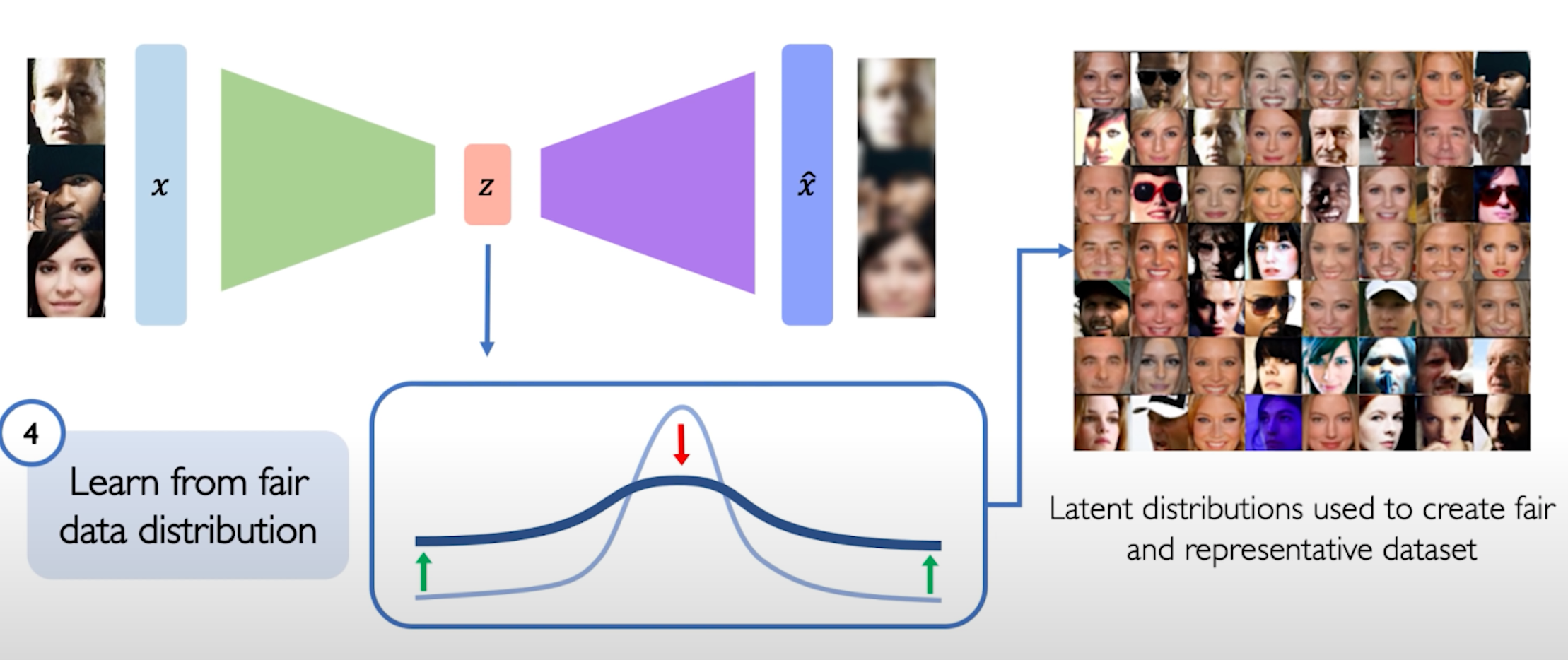 Use generative models to learn latent distributions from datasets and readjust the sampling distributions
Latent distributions can be used to create more fair distributions in the datasets
Fairness in ML
28
Fairness
What does it mean for a model to be fair or unfair? Can we come up with a numeric way of measuring fairness? 

Lots of work in the field of ML and fairness is looking into mathematical definitions of fairness to help us spot when something might be unfair.
There is not going to be one central definition of fairness, as each definition is a mathematical statement of which behaviors are/aren’t allowed. 
Different definitions of fairness can be contradictory! 


Today, we will focus on notions of group fairness in an attempt to prevent discriminatory outcomes.
29
Example: College Admissions
Will use a very simplified example of college admissions. This is not an endorsement of such a system or a statement of how we think the world does/should work.  Will make MANY simplifying assumptions (which are unrealistic).
There is a single definition of “success” for college applicants, and the goal of an admissions decision is to predict “success”
The only thing we will use as part of our decision is SAT Score 
To talk about group fairness, will assume everyone belongs to exactly one of two races: Circles (66%) or Squares (33%).
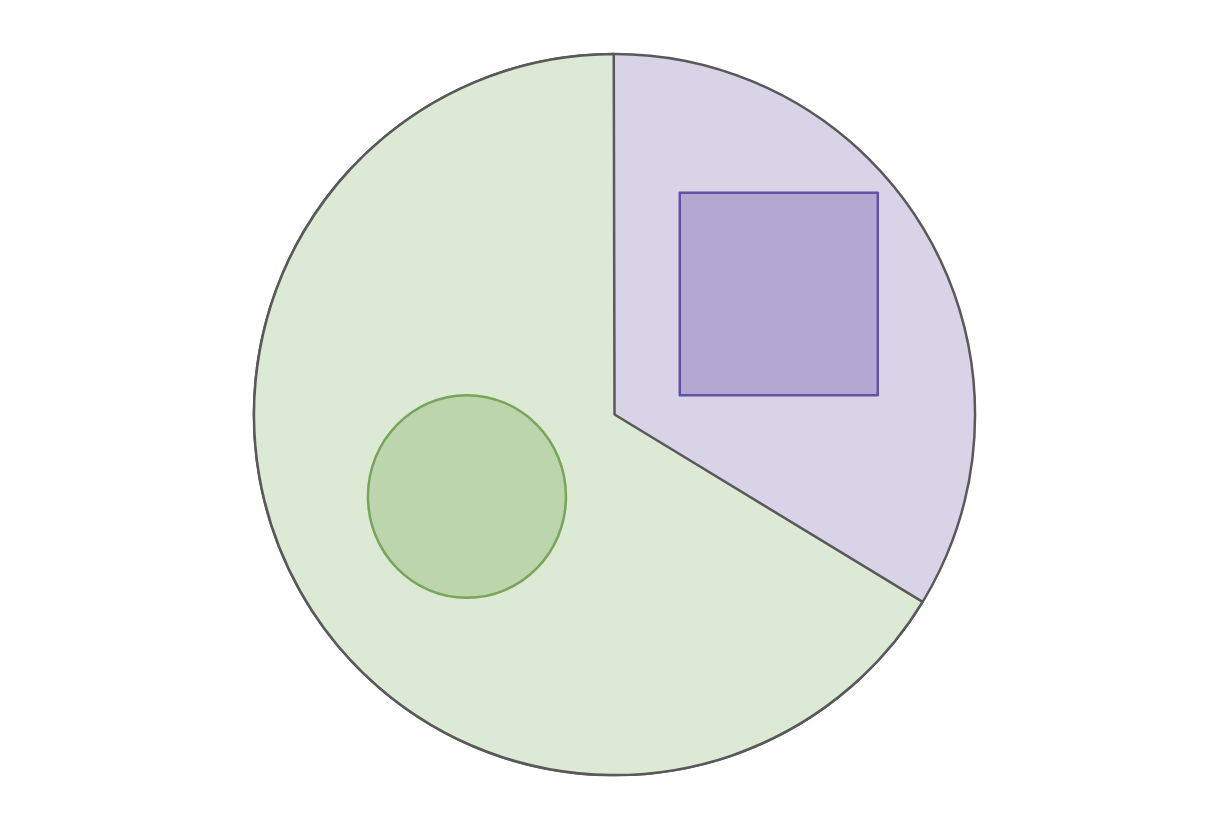 30
Notation
31
Fairness Definition 1: “Shape Blind”
To avoid unfair decisions, prevent the model from every looking at protected attribute (e.g., if the applicant is Circle/Square).

Often called “Fairness through unawareness”

Doesn’t work in practice. This does not prevent historical or measurement bias. Protected attributes can be unintentionally inferred from other, related attributes (e.g., in some cities, zip code can be deeply correlated with race).
32
Confusion Matrix
Predicted Label
True Label
33
Binary Classification Measures
34
Fairness Definition 2: Statistical Parity
35
Fairness Definition 3: Equal Opportunity
36
Fairness Definition 4: Predictive equality
37
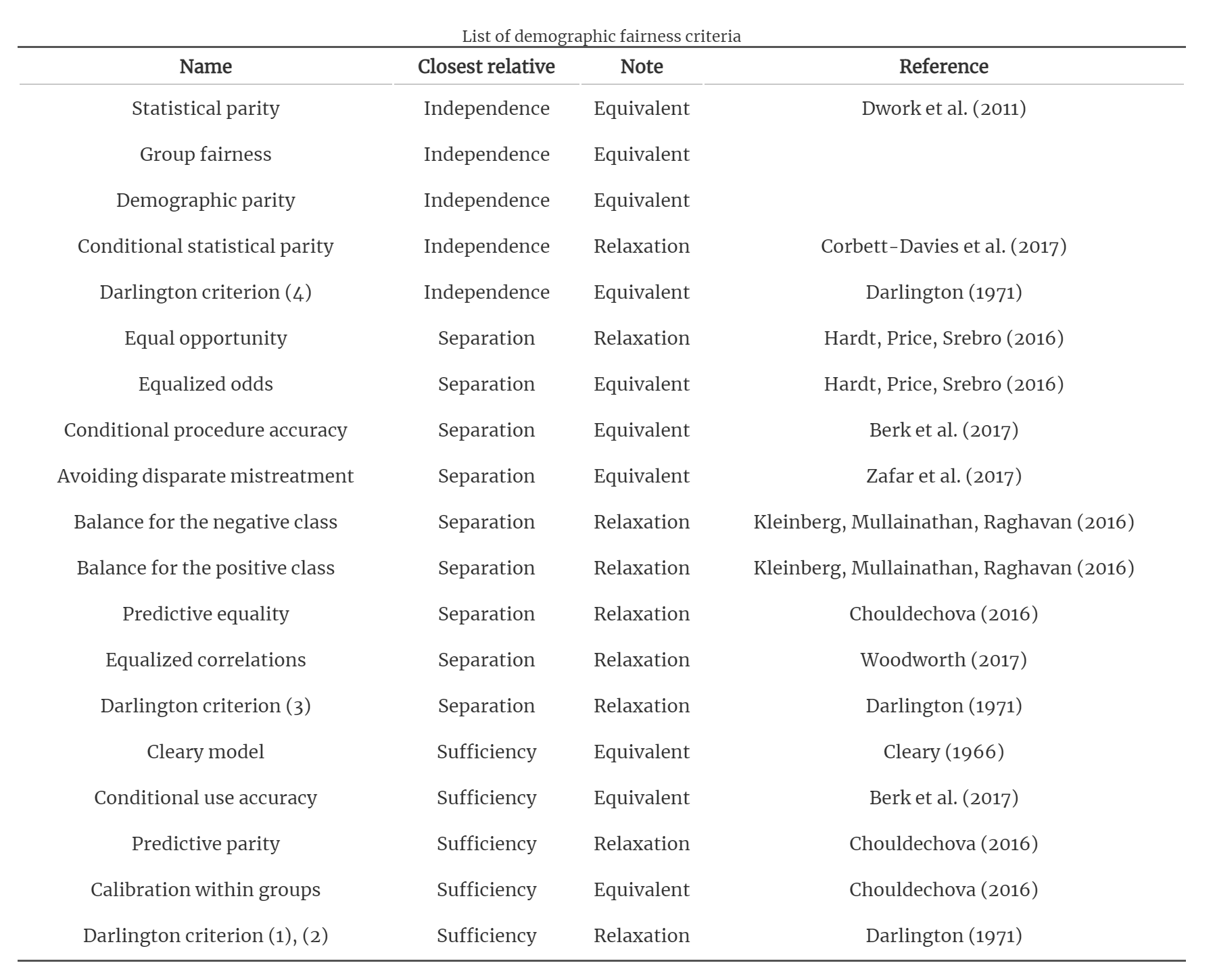 And many, many more
Table from Fairness and machine learning by Barocas, Hardt, Narayanan
38
Which one to use?
We can’t tell you! Each definition makes its own statement on what fairness means. Choosing a fairness measure is an explicit statement of what values we hold when thinking about fairness.

Takeaway: Discrimination in ML models is a crucial problem we need to work on. It’s not a problem that will only be solved algorithmically. We need people (e.g., policymakers, regulators, philosophers, developers) to be in the loop to determine the values we want to encode into our systems.
39
Next time
On Wednesday 5/27, we'll have a special lecture by my TA Sahil Verma, a PhD researcher in explainability and fairness in AI. Sahil will talk about the real world example of bias issues that were uncovered by different regulatory/advisory/journalistic bodies and some examples of how the bias has been effectively tackled.
40
Theme: It’s important to give terms to abstract notions like bias and fairness so we can have concrete things to look out for. There is not one right perspective though! 
Ideas:
Calibration
Impacts of ML Systems on society
Bias
How to mitigate biases
Definitions of fairness
Recap
41